أوراق عمل وحدة

(تصنيع  المنِتجات اليدوية )
الدرس الثاني
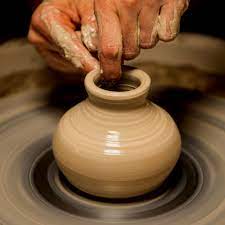 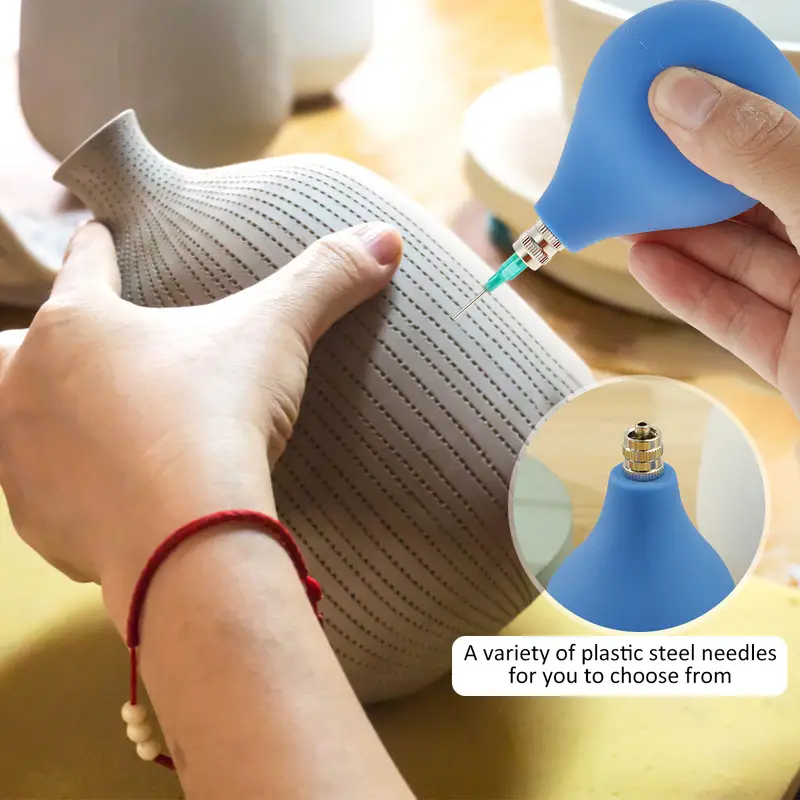 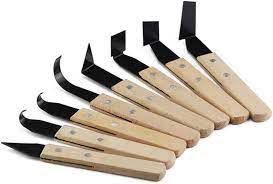 الصور
الفخار
السكاكين
ابرة الخزف